Snyder’s hope theory,
Hope has gone beyond wishful thinking to an understanding ofhow intentional thought leads to adaptive action
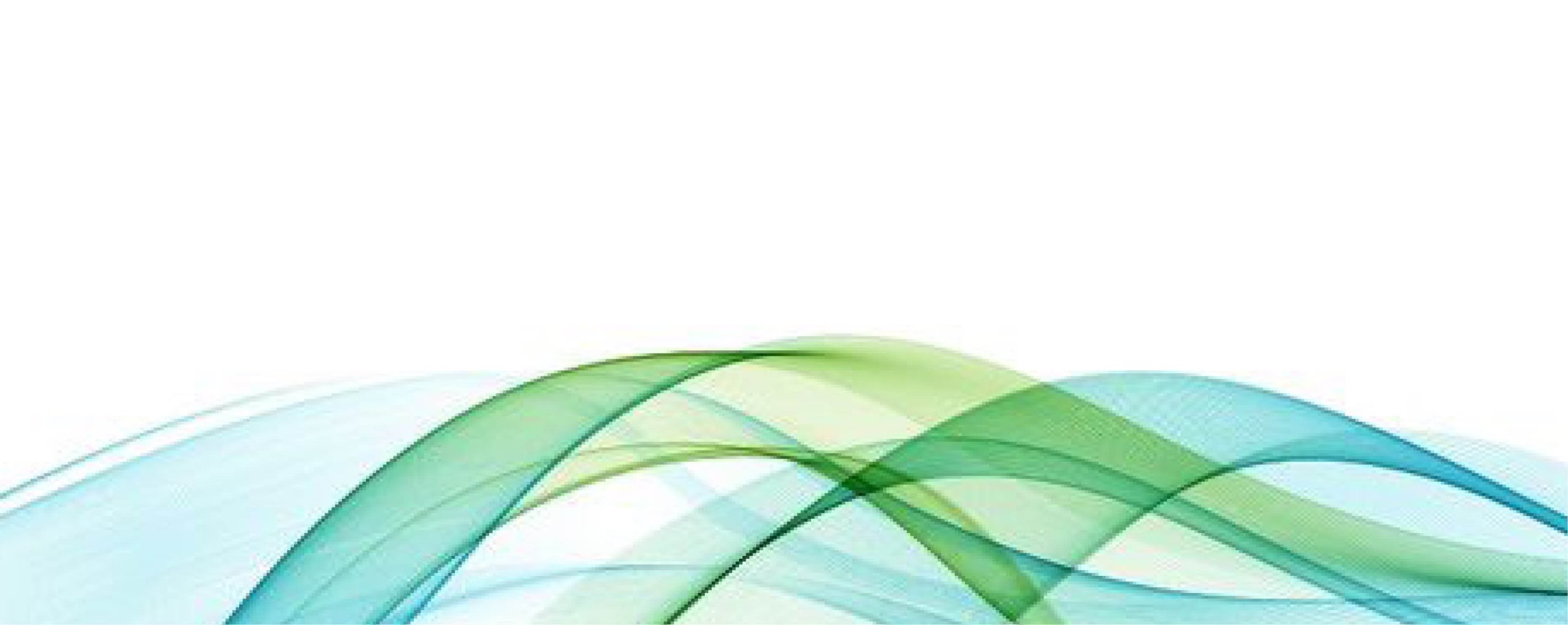 Snyder et al. (1991) characterized hope asA human strength manifested in capacities to: (a) clearly conceptualize goals (goalsthinking), (b) develop the specific strategies to reach those goals (pathways thinking), (c) initiate and sustain the motivation for using those strategies (agency thinking).
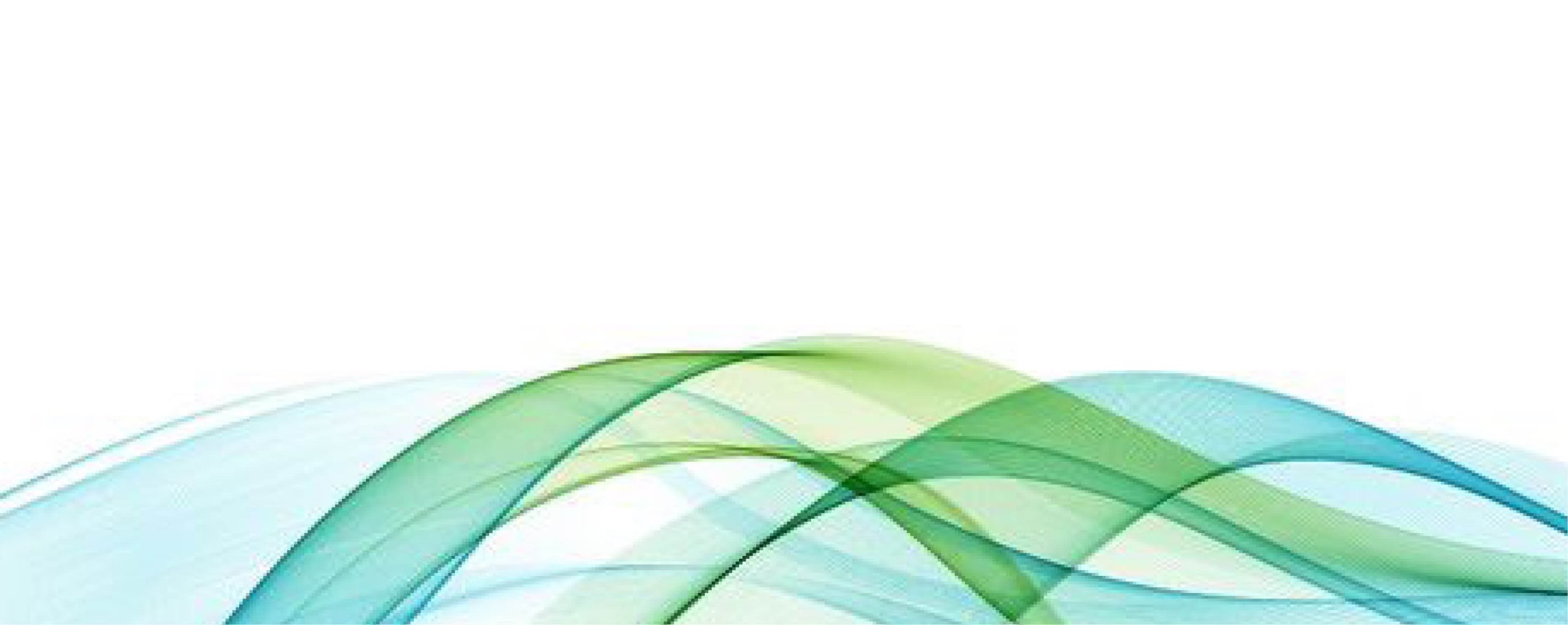 So what is HOPE???

Hope explained simply 

“The belief that the future will be better than the present, 
                                             along with
the belief you have the power to make it so.” 

Snyder 2009
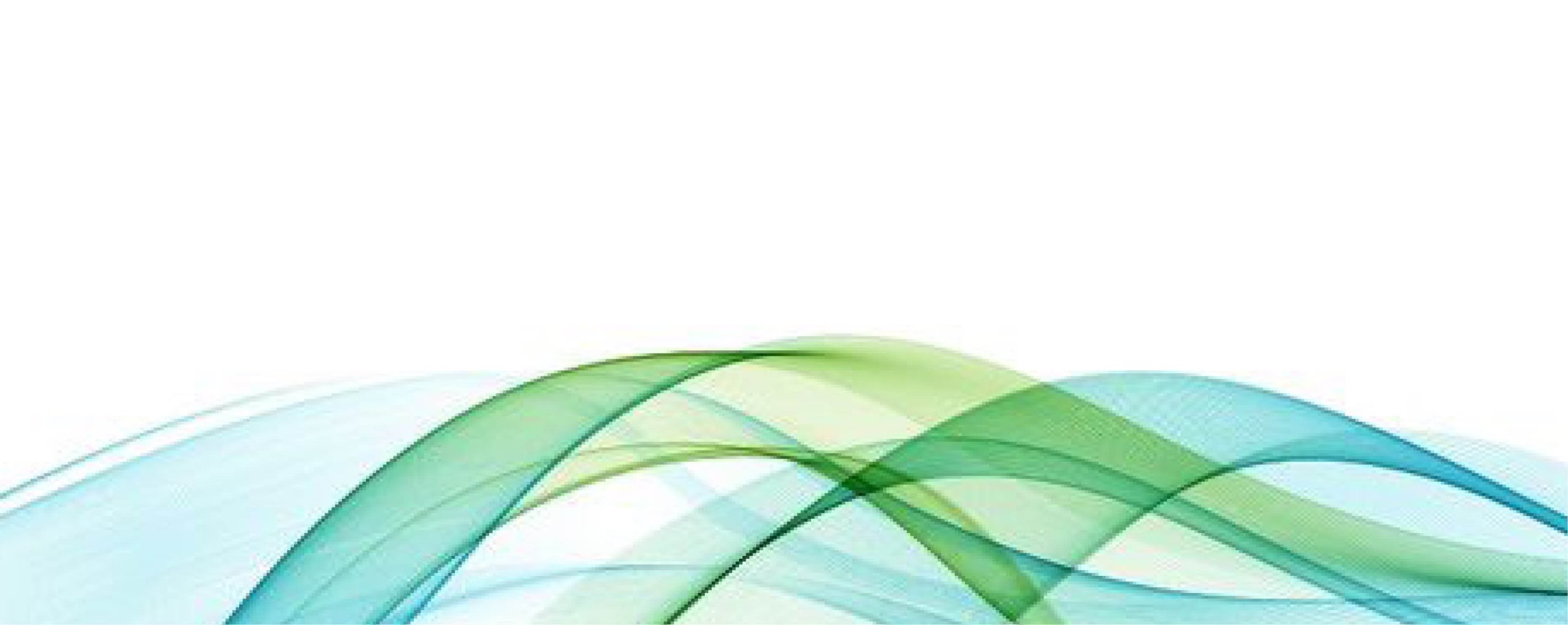 Hope and Goals
Goals
Hope starts with the belief that future is better than present
Goals are mental targets that guide human action sequences
Goal thoughts form the basis of hope theory 
Can be statements or images
Hope flourishes when probability of goal attainment is intermediate
(Averill,catlin,Chon 1990)
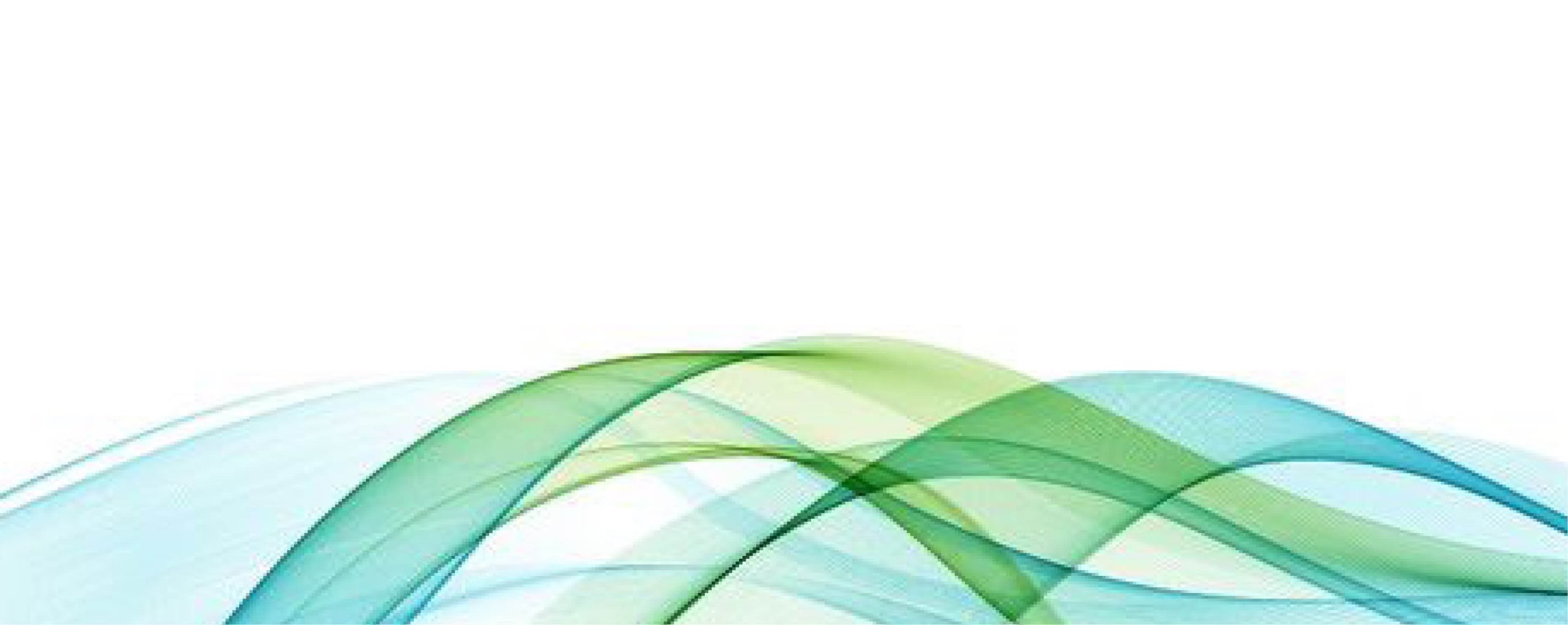 Agency is the pathway
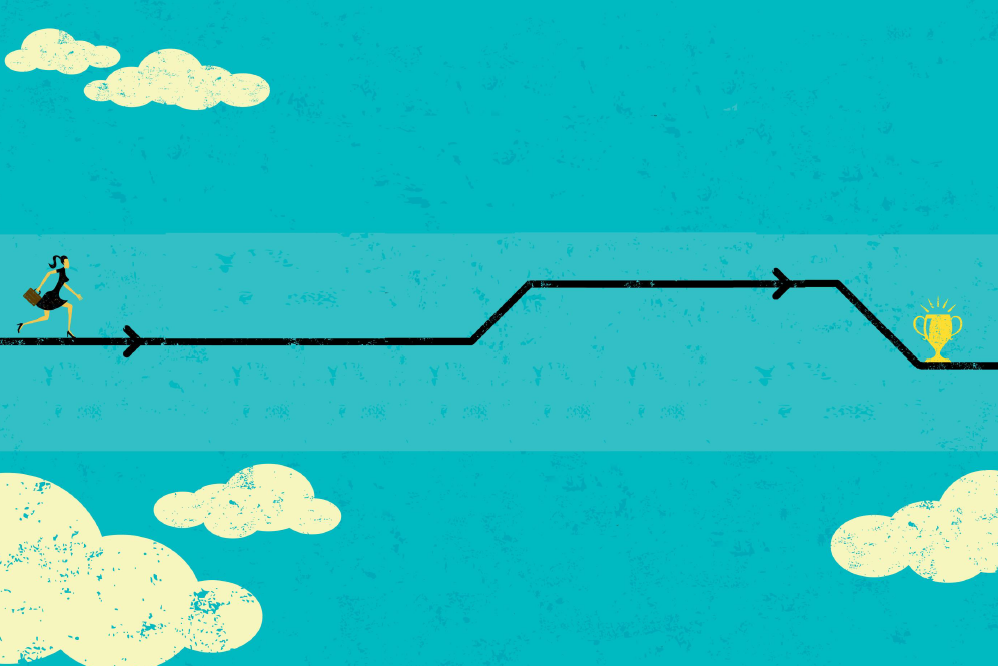 But sometimes the path looks a little bit like this
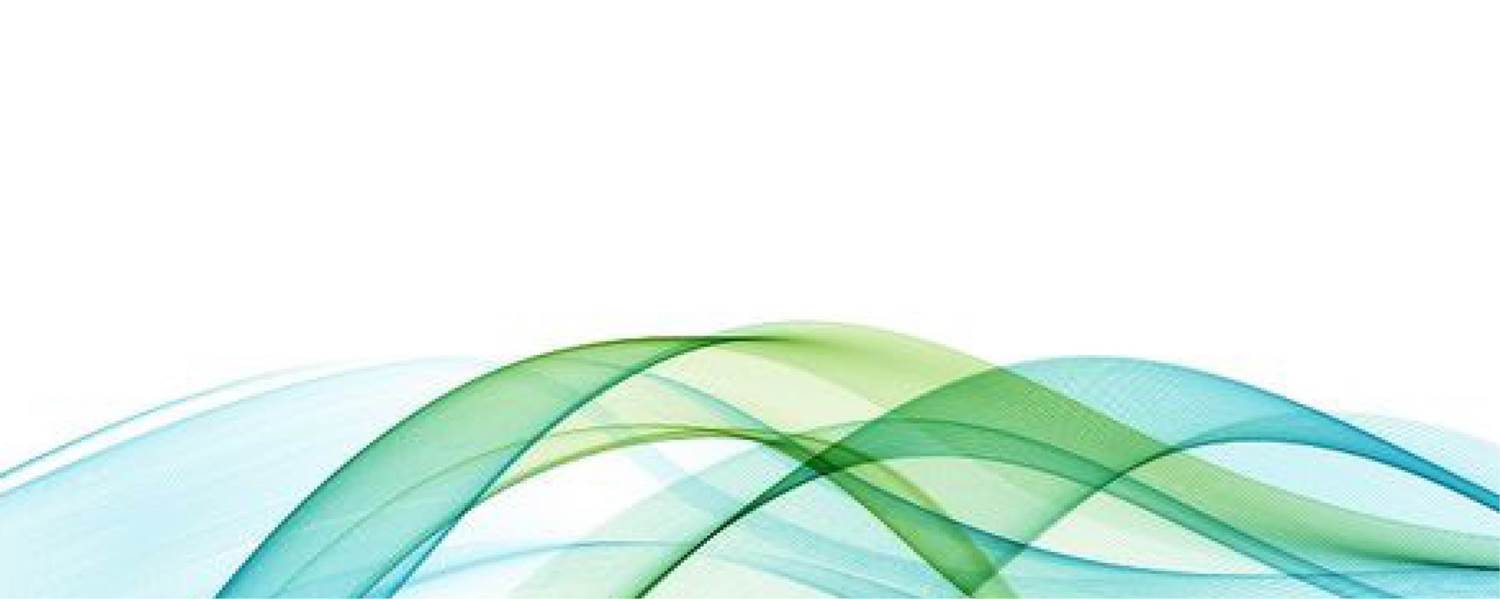 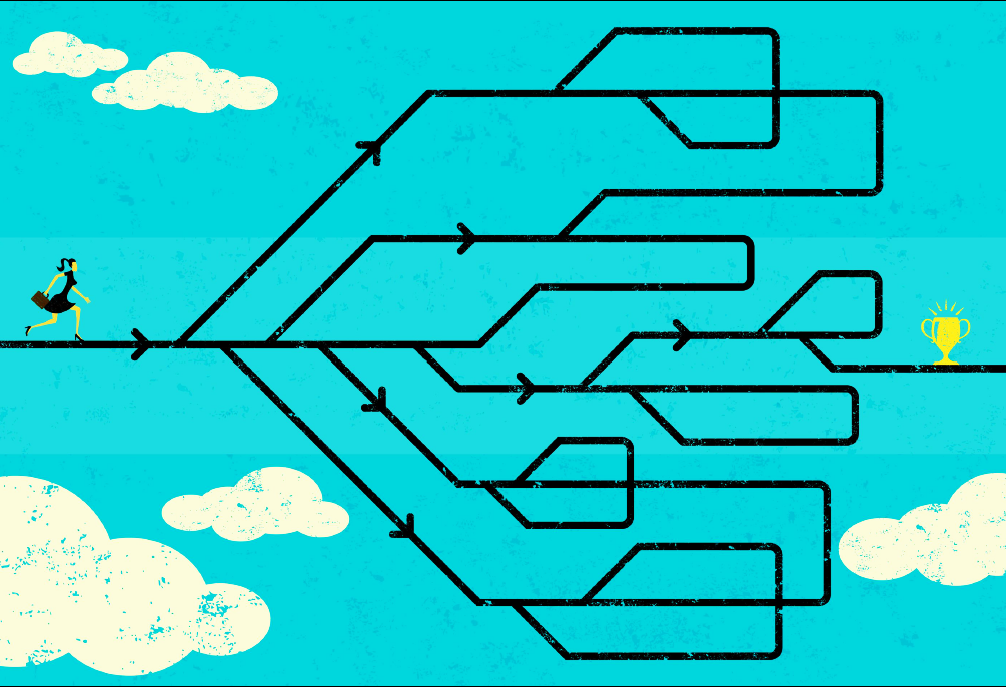 Agency is about the ability to find the ultimate pathway
AGENCY
Motivational component.
Perceived ability to use pathways to reach desired goals.
I can do this.
Agency is particularly important when faced with obstacles – it helps you to find 
An alternate path.
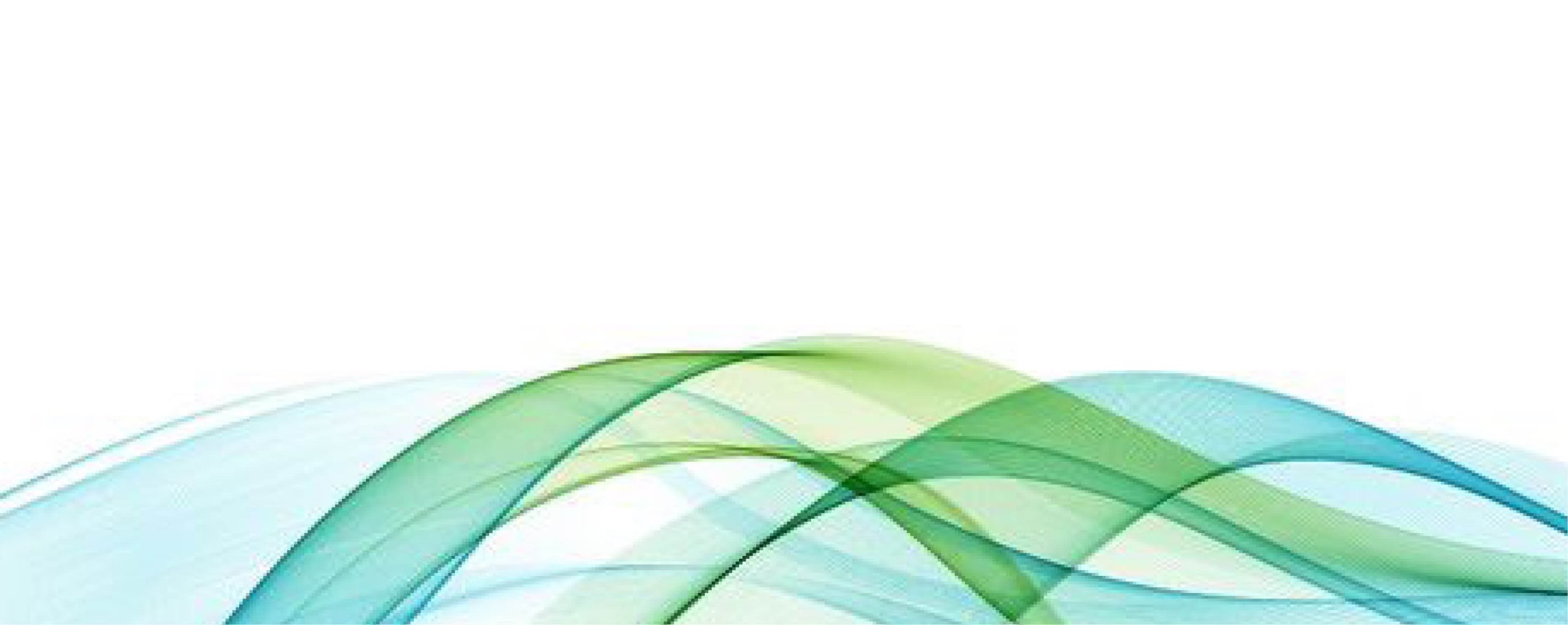 We can get the same result we just may need to test some different pathways to get there.
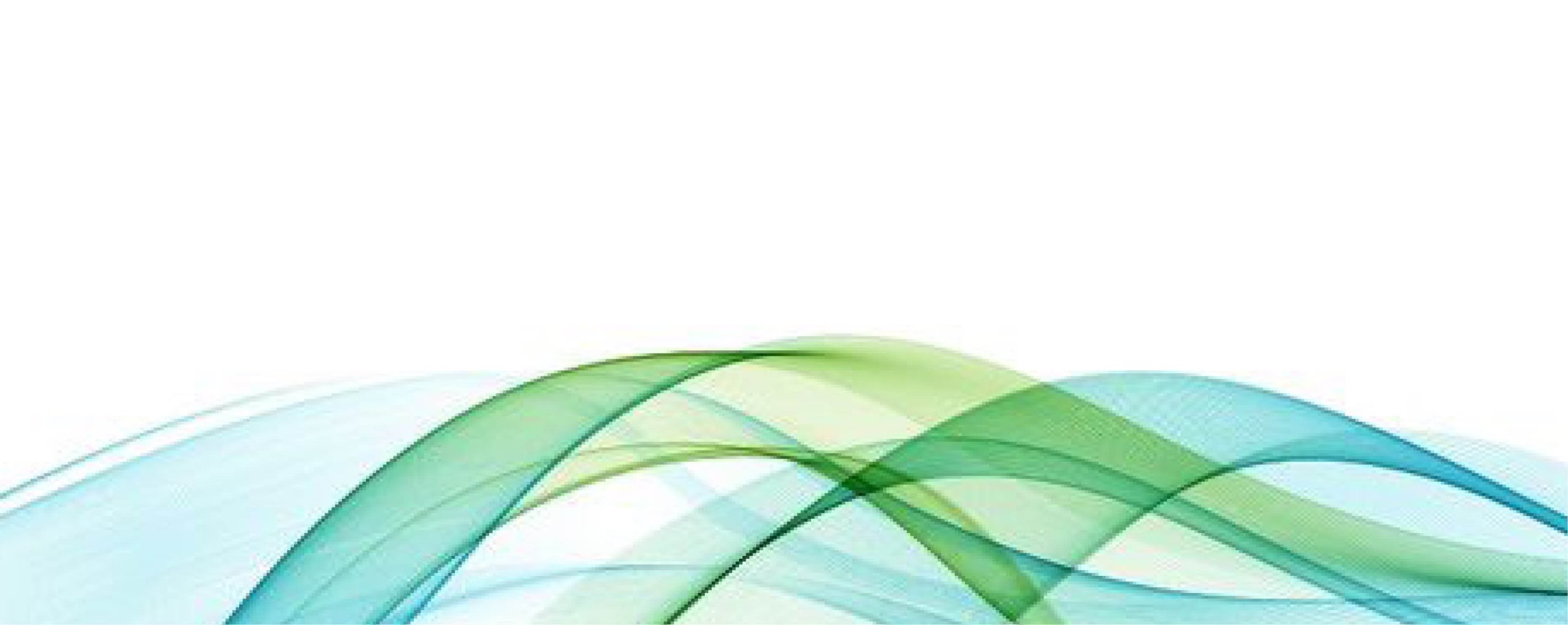 Hopeful thinking = pathways + agency
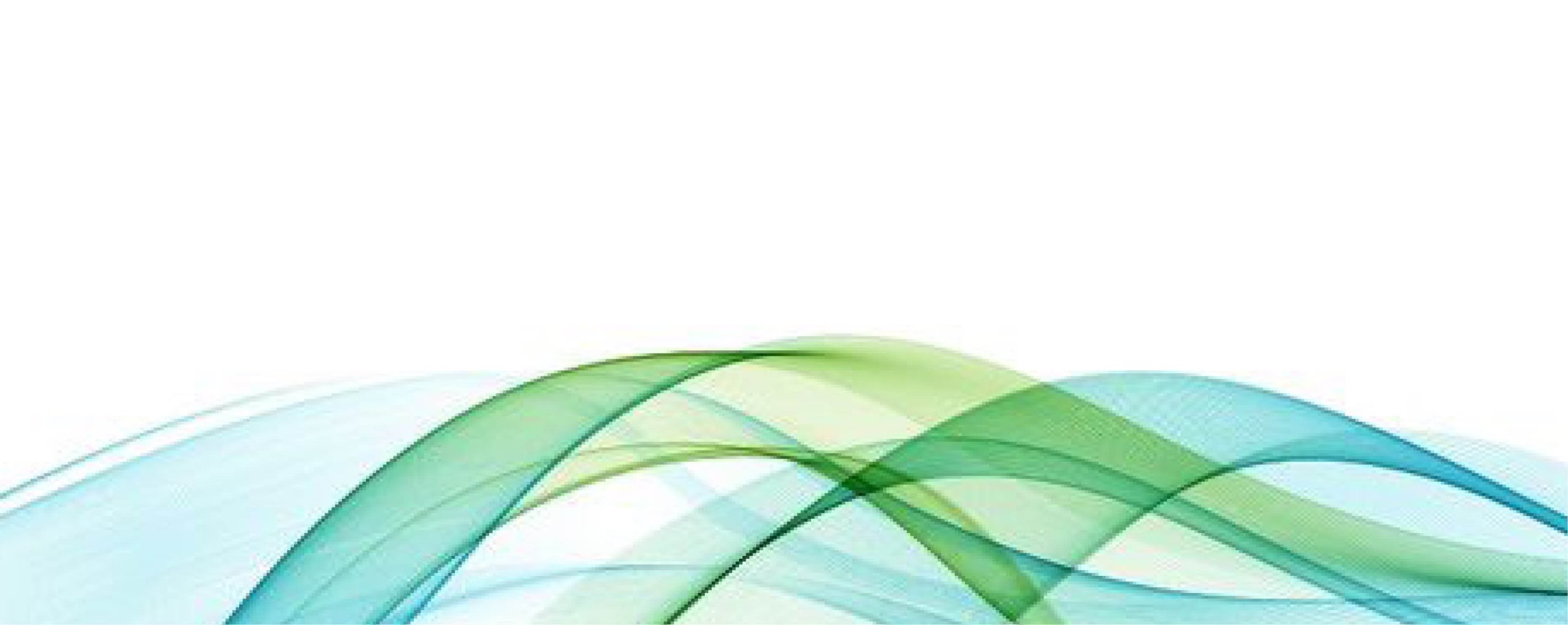 It is believedhopeful thinkers achieve more, and are physically and psychologically healthier than less hopeful people.
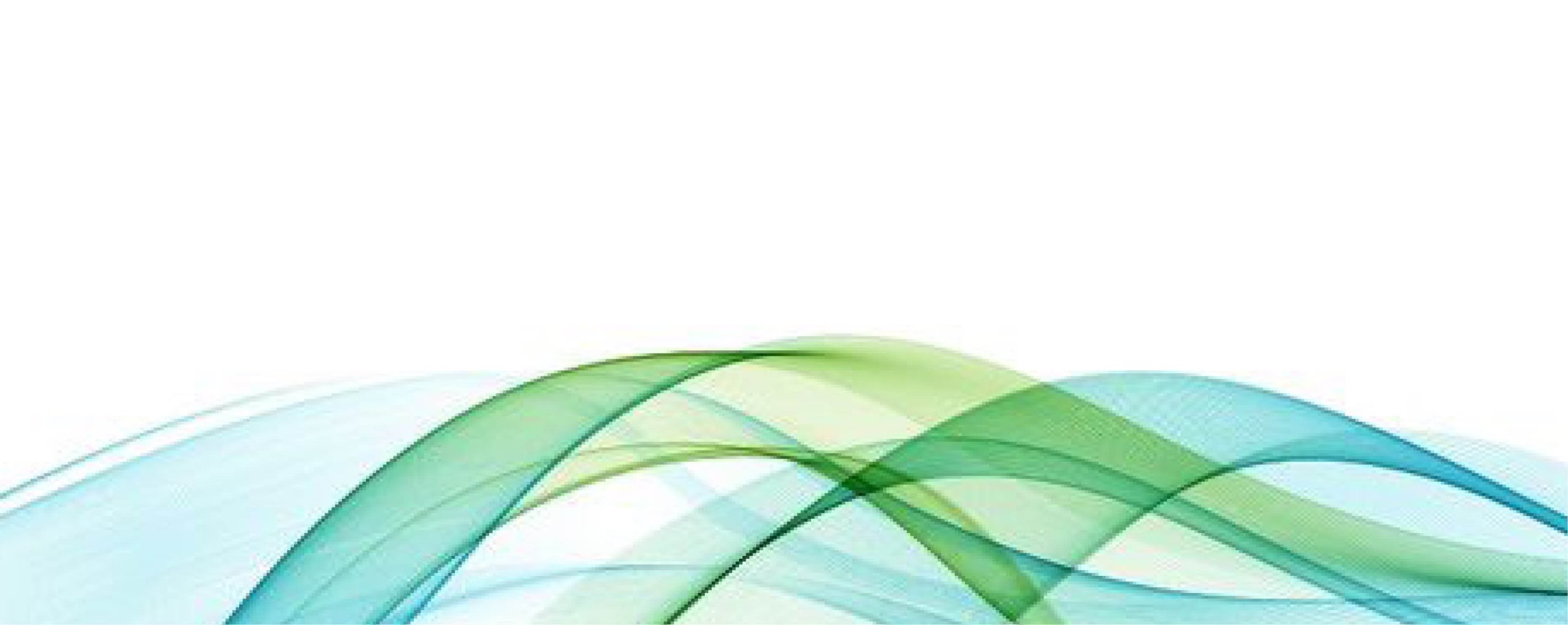 Hope is to have both the will (agency) and the ways (pathways) to pursue desired goals.
Agency thinking: the level of intention, confidence and ability to follow those various pathways towards the desired future.
Pathways thinking: the ability to generate various routes from the present to the desired future
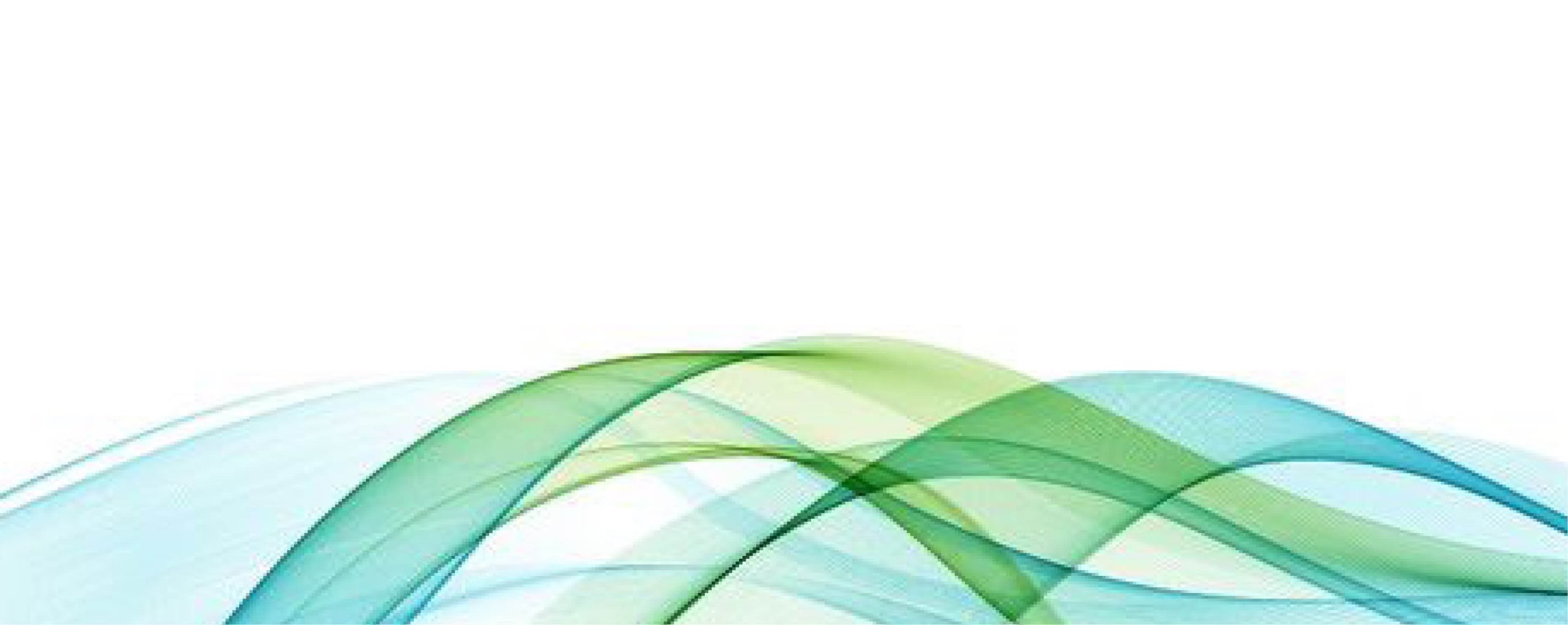 Common Tools used in hope coaching
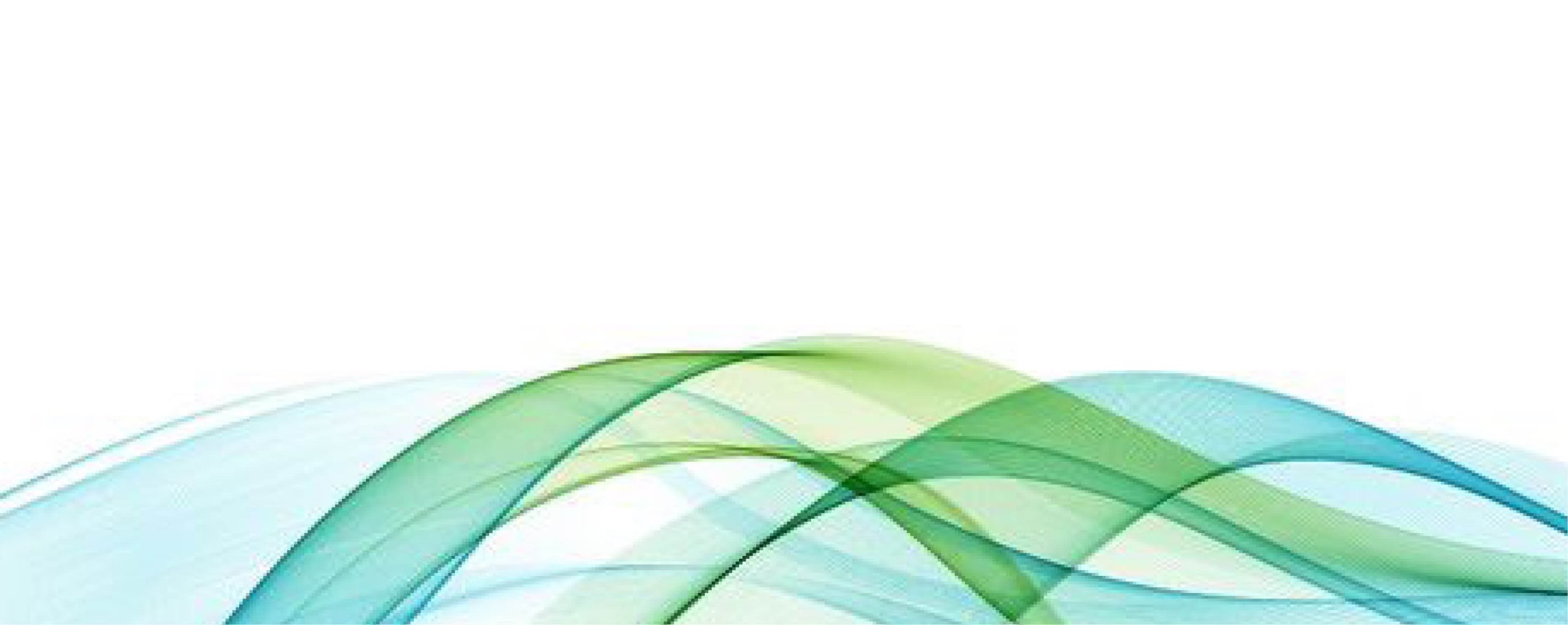 Growth Chart
Goals- what you want to achieve
Reality – what is happening now
Options- what can you do about it 
Will- what will you do 
Tactics – how's and when will you do it 
Habits - how will you keep on doing it
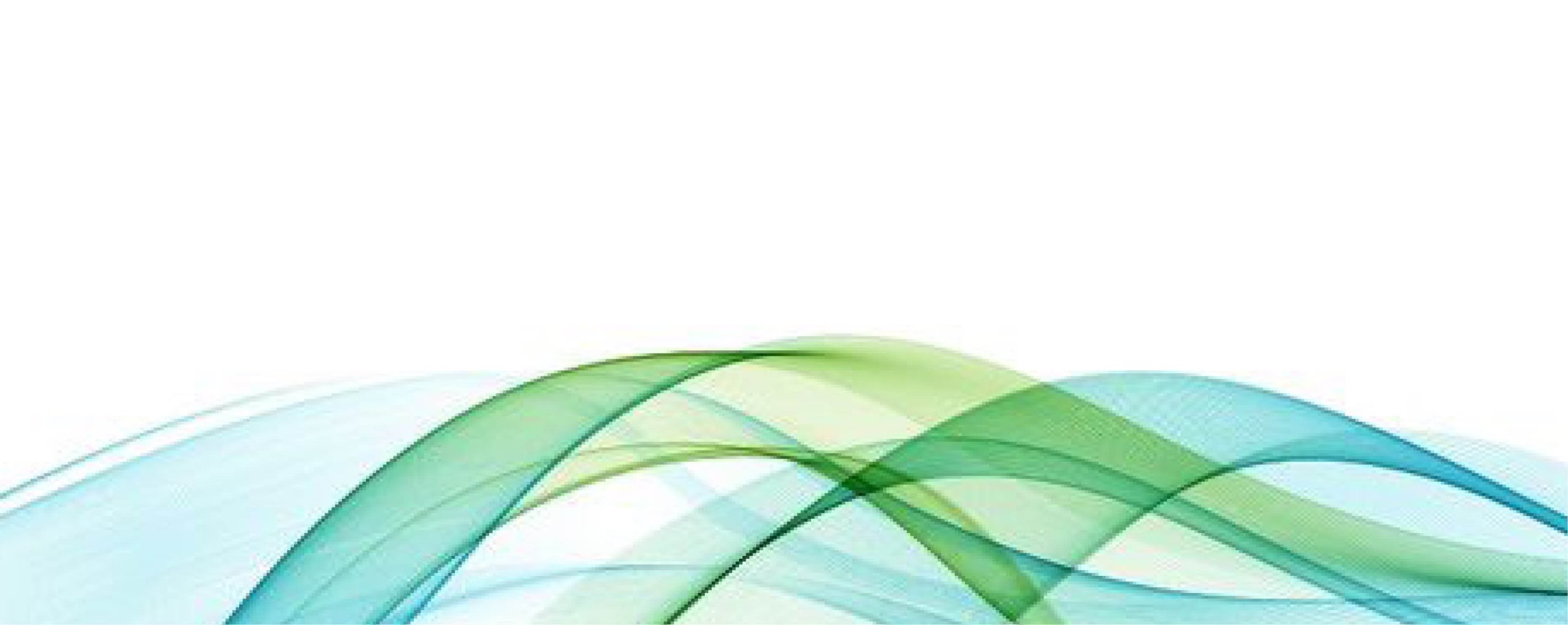 SMART GOAL PLANNING
S – Specific

When setting a goal, be specific about what you want to accomplish. Think about this as the mission statement for your goal. This isn’t a detailed list of how you’re going to meet a goal, but it should include an answer to the popular ‘w’ questions:
 
M – Measurable

What metrics are you going to use to determine if you meet the goal? This makes a goal more tangible because it provides a way to measure progress. If it’s a project that’s going to take a few months to complete, then set some milestones by considering specific tasks to accomplish.

A – Achievable

This focuses on how important a goal is to you and what you can do to make it attainable and may require developing new skills and changing attitudes. The goal is meant to inspire motivation, not discouragement. Think about how to accomplish the goal and if you have the tools/skills needed. If you don’t currently possess those tools/skills, consider what it would take to attain them.

R – Relevant

Relevance refers focusing on something that makes sense with the broader business goals. For example, if the goal is to launch a new product, it should be something that’s in alignment with the overall business objectives. Your team may be able to launch a new consumer product, but if your company is a B2B that is not expanding into the consumer market, then the goal wouldn’t be relevant. 

T – Time-Bound

Anyone can set goals, but if it lacks realistic timing, chances are you’re not going to succeed.  Ask specific questions about the goal deadline and what can be accomplished within that time period. If the goal will take three months to complete, it’s useful to define what should be achieved half-way through the process. Providing time constraints also creates a sense of urgency.
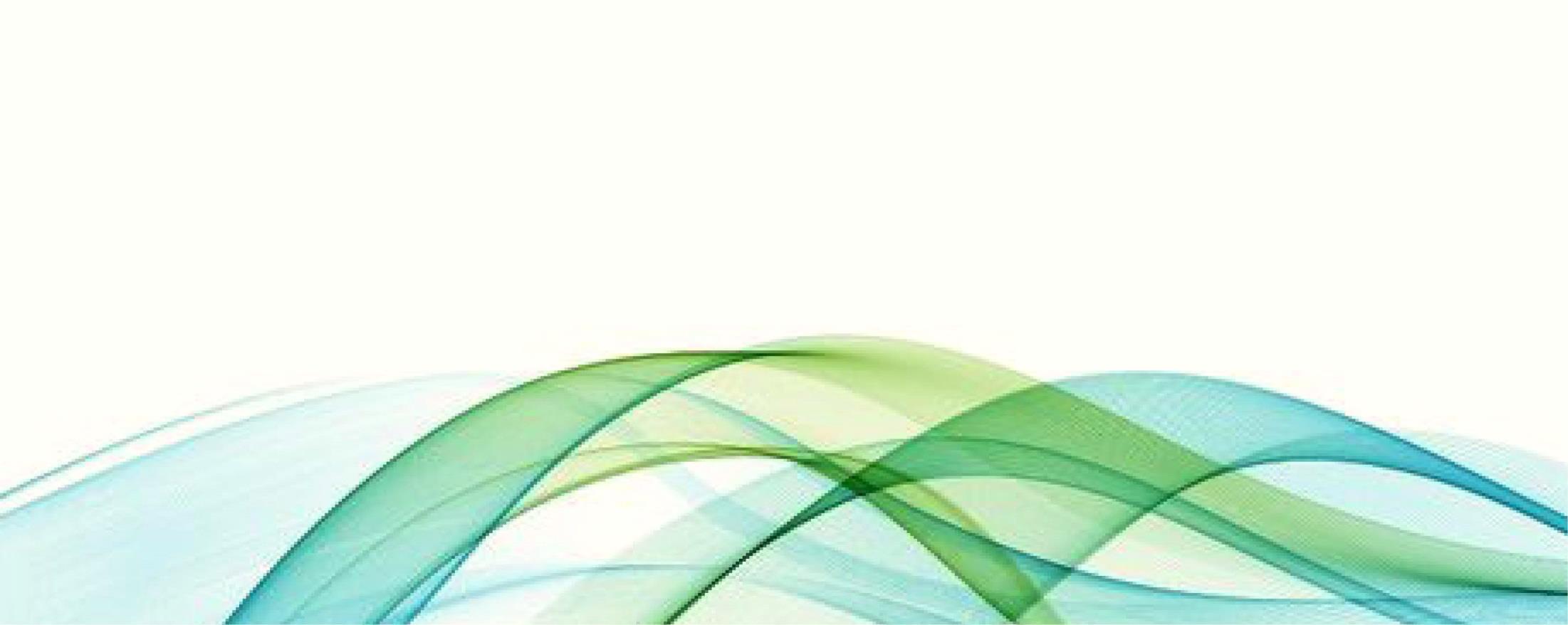